UNIT 6: OUT TET HOLIDAY
LESSON 2: A CLOSER LOOK 1
English 6
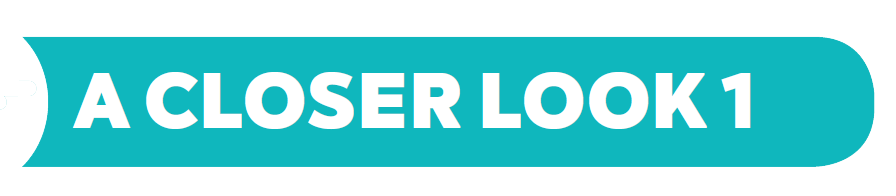 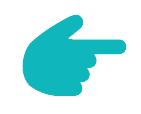 Vocabulary
Write the words / phrases in the box under the pictures.
1
2
Match the verbs with the nouns.
3
Complete the sentences with the words in the box.
Pronunciation
/s/ and /ʃ/
4
Listen and repeat the words.
Listen and repeat the poem. Pay attention to the sounds /s/ and /ʃ/ in the underlined words.
5
Things for Tet
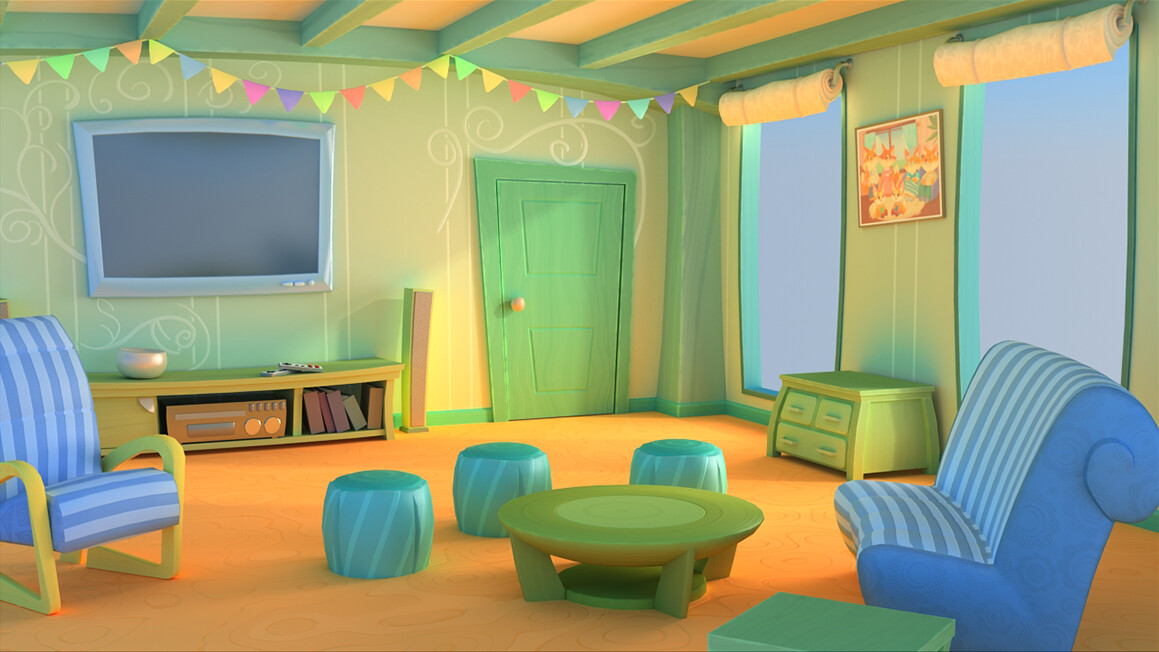 Hello! Tet is coming. Please help me to choose things for Tet. Thanks
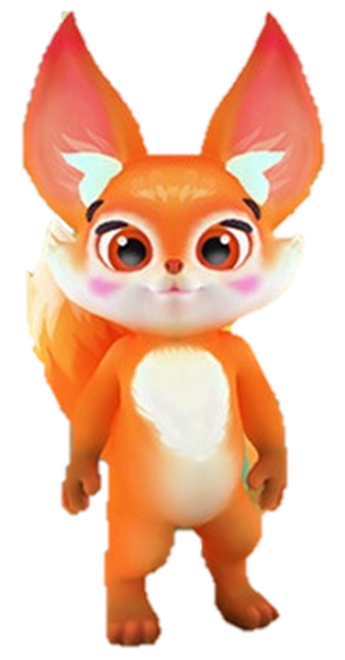 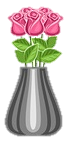 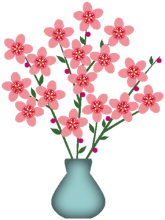 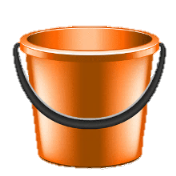 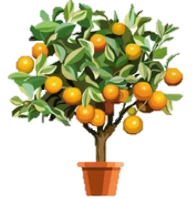 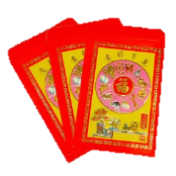 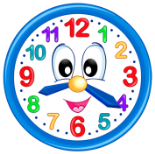 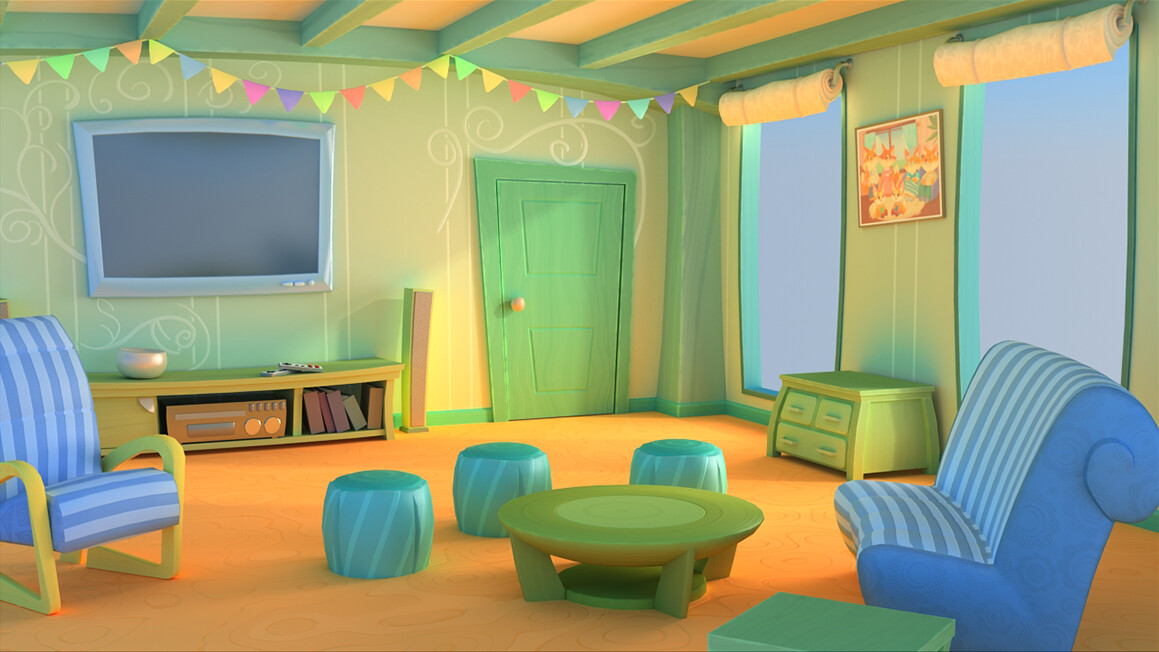 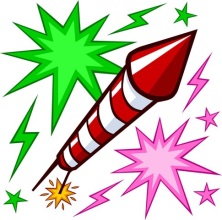 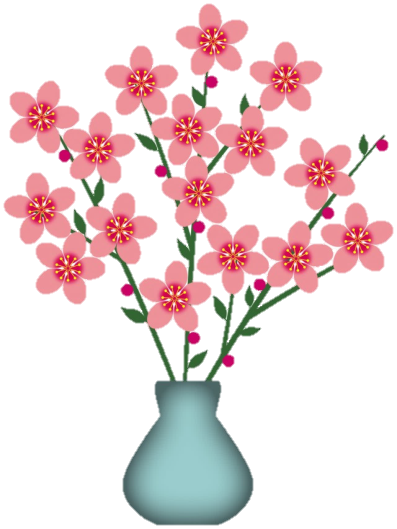 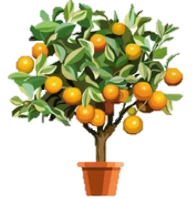 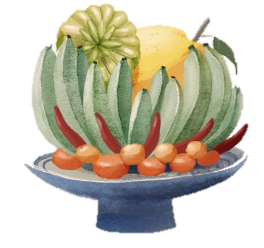 Well done!
Thank you
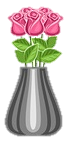 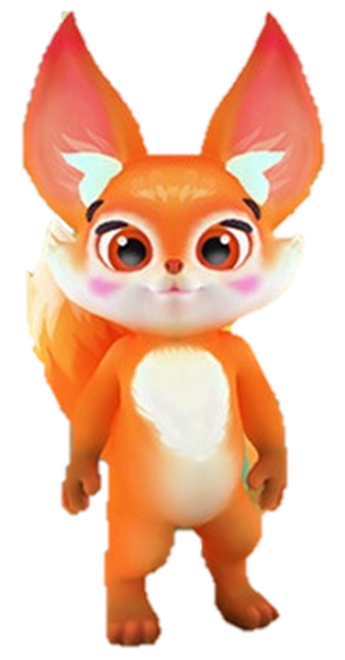 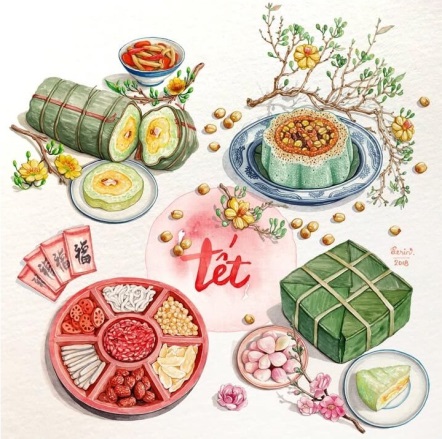 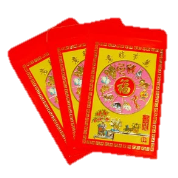 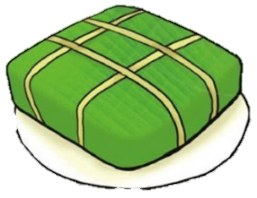 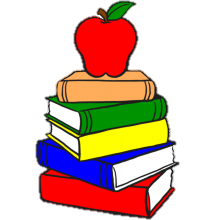 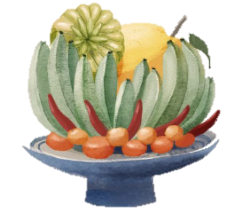 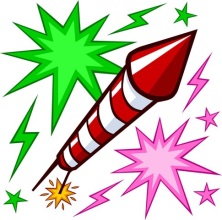 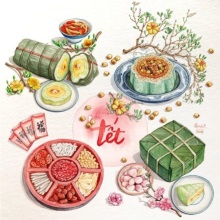 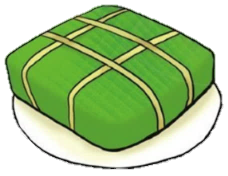 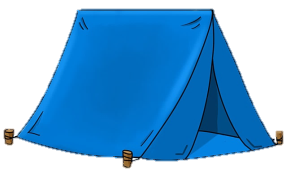 End
Vocabulary
U6 L2
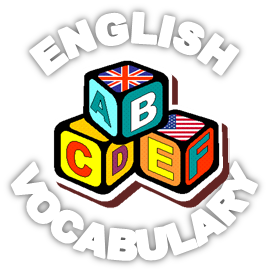 have fun
có sự vui vẻ
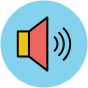 ‘visit ‘relatives
thăm họ hàng
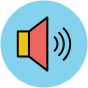 watch ‘fireworks
xem pháo hoa
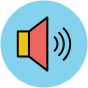 make a wish
làm điều ước
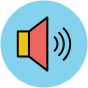 give lucky money
nhận tiền lì xì
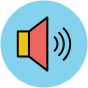 clean the ‘furniture
lau chùi đồ đạc
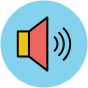 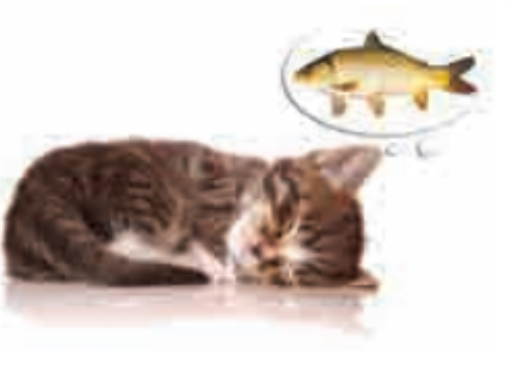 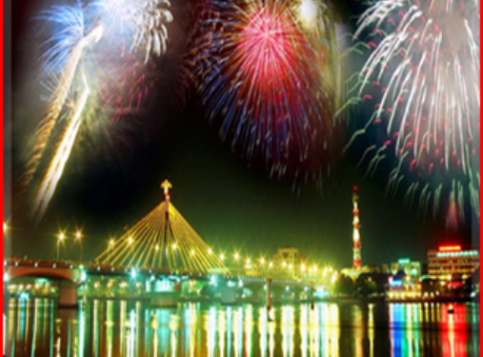 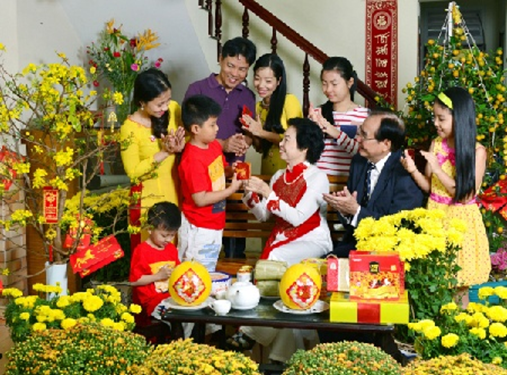 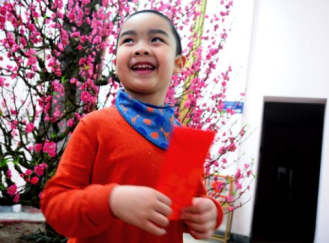 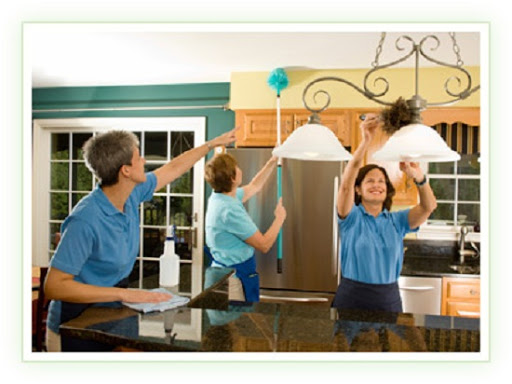 What and Where
make
 a wish
watch 
fireworks
give 
lucky money
have fun
visit relatives:
clean 
the furniture
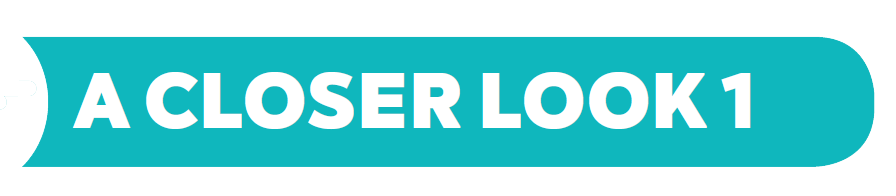 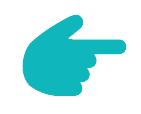 Vocabulary
Write the words / phrases in the box under the pictures.
1
wish
special food
fireworks
furniture
fun
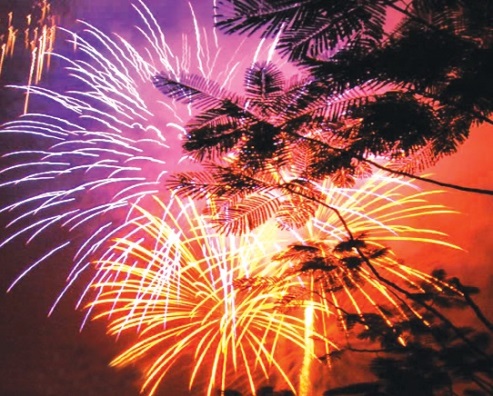 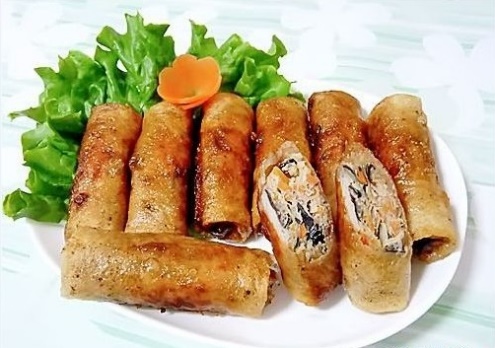 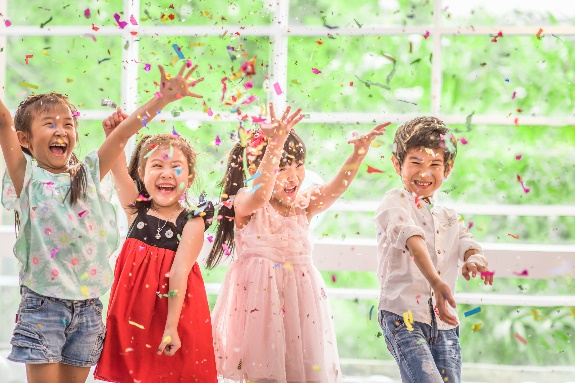 3. fun
1. fireworks
2. special food
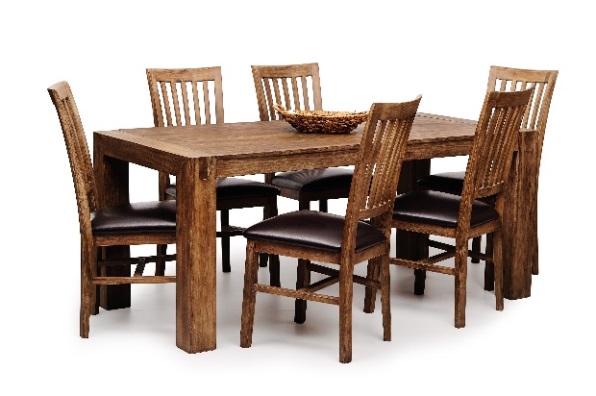 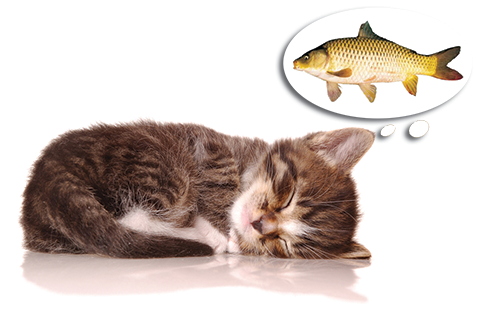 1.
2.
3.
4.
5.
5. furniture
4. wish
Match the verbs with the nouns.
2
d. lucky money
d. lucky money
a. a wish
a. a wish
5. clean
b. fireworks
e. relatives
f. fun
1. have
2. visit
3. give
4. make
6. watch
b. fireworks
e. relatives
f. fun
c. the furniture
c. the furniture
Complete the sentences with the words in the box.
3
peach
clean
food
shopping
celebrate
In Viet Nam, we
celebrate Tet in January or February.
1.
their houses.
before Tet.
during Tet.
Tet in January or February.
flowers.
peach flowers.
At Tet, we decorate our houses with
2.
Children should help their parents to
clean their houses.
3.
shopping before Tet.
People do a lot of
4.
5.
My mother usually cooks special
food during Tet.
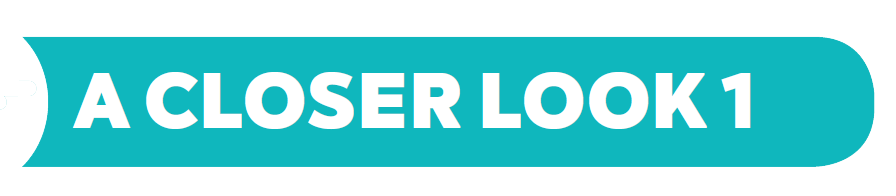 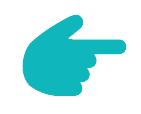 Pronunciation
/s/ and /ʃ/
4
Listen and repeat the words.
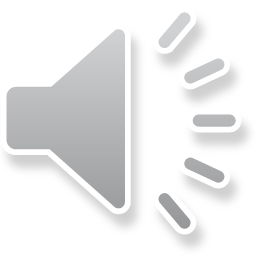 shopping
special
rice
spring
wish
celebrate
Listen and repeat the poem. Pay attention to the sounds /s/ and /ʃ/ in the underlined words.
5
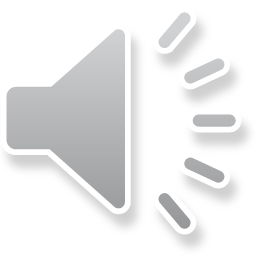 Spring is coming!
Tet is coming!
She sells peach flowers. 
Her cheeks shine.
Her eyes smile.
Her smile is shy.
She sells peach flowers.
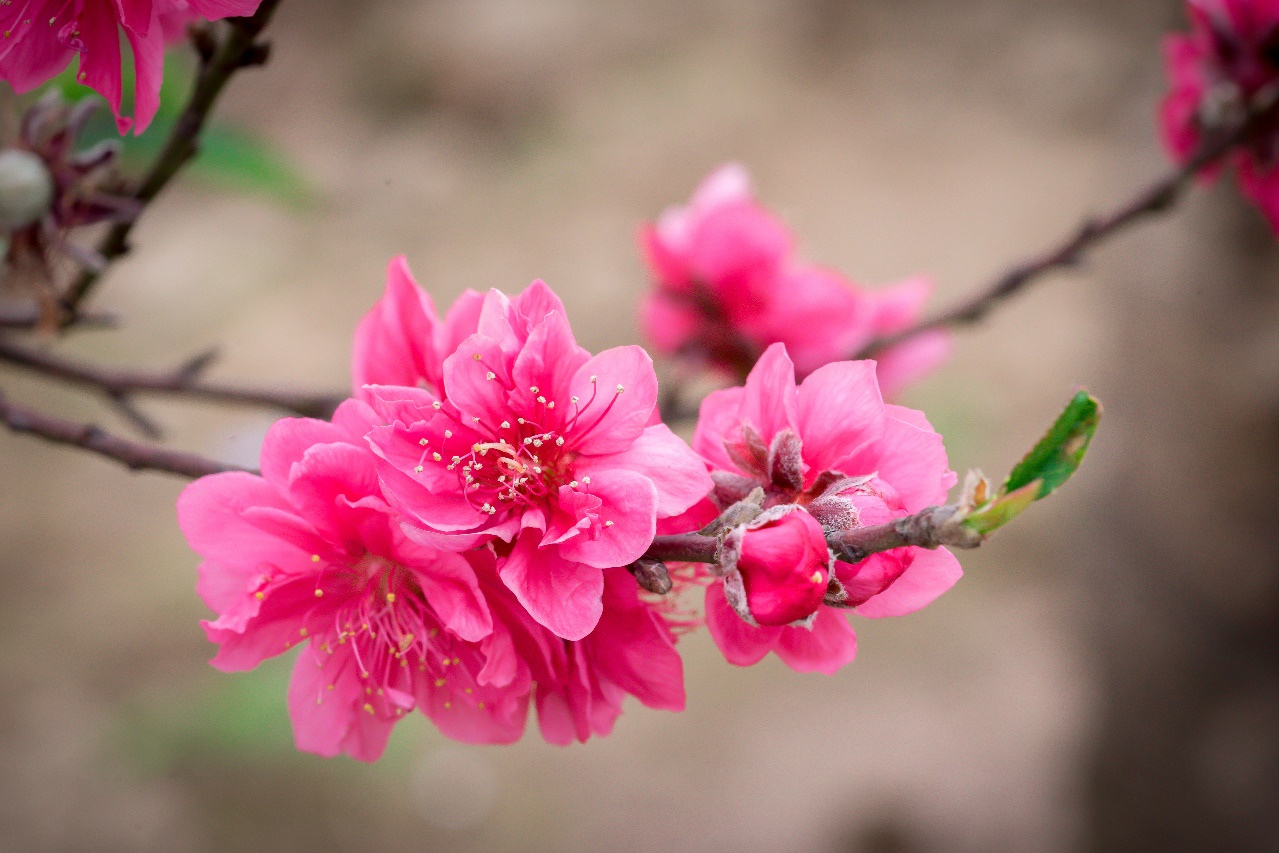 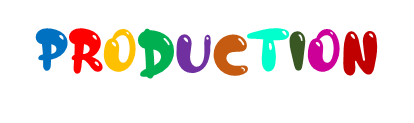 Practise saying the following sentences with a focus on the underlined words
1. The policeman showed me the way to the centre.
2. Do you have peach flowers during summer?
3. Children shouldn’t eat too much ice cream.
4. Most countries celebrate the New Year.
5. When Tet comes, everybody makes a wish.
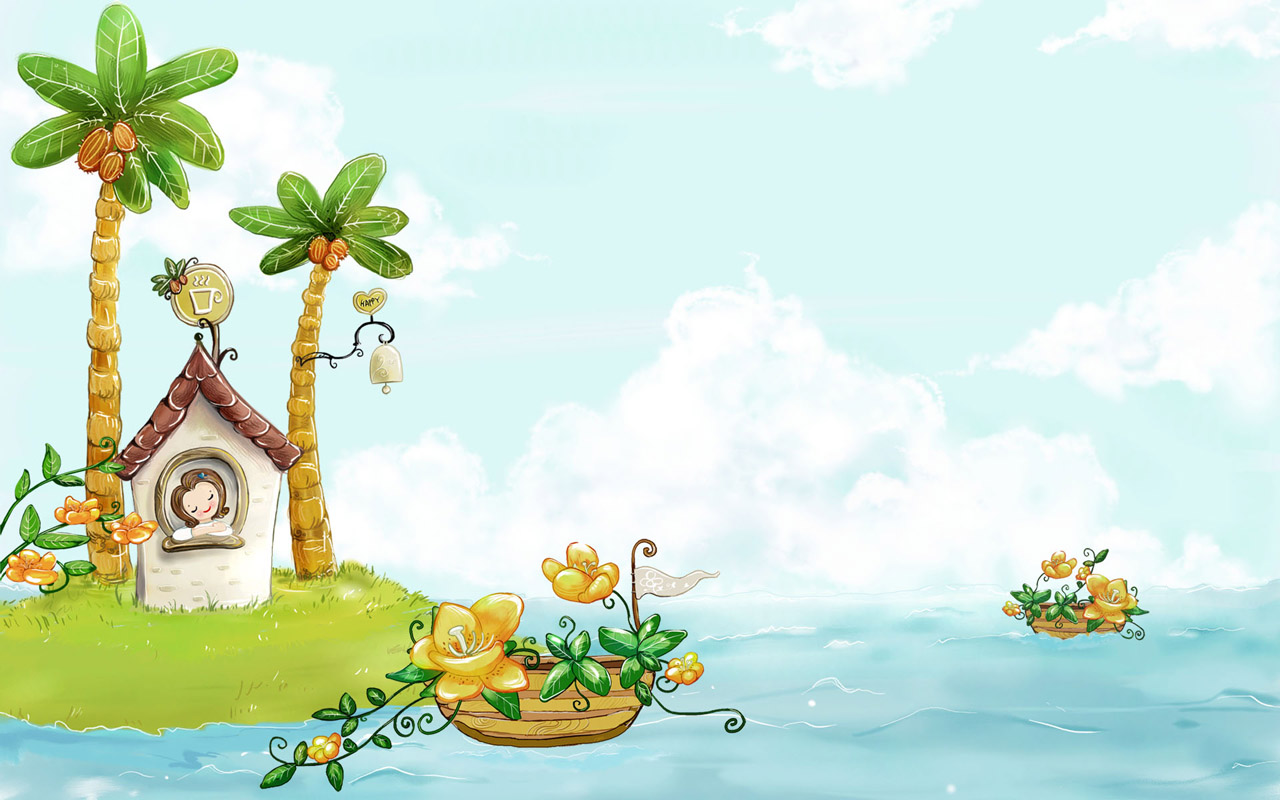 Game: Sentence race
The tongue twister: Seashells
She sells sea shells by the sea shore.
The shells she sells are surely seashells.
So if she sells shells on the seashore.
I'm sure she sells seashore shells.
Homework
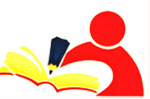 Learn vocabulary by heart. 
Do exercise in your work book
Prepare the next lesson: A closer look 2